TÜRKLER VE SU SEYAHATNAMESİ&SU EKOSİSTEMİZaman. Zemin. Zihin
https://www.booksonturkey.com/
MOBY DİCK - BEYAZ BALİNA 1973 (Sabahattin Eyüboğlu ve Mina Urgan Çevirisi)
https://www.booksonturkey.com/
Den’izlerim…Merhaba CanlarımMerhaba Güzellerim..
https://www.booksonturkey.com/
«Türk sadece bir milletin adı değil,Türk bütün adamların birliğidir.»Mustafa Kemal Atatürk Oğuz Oğulları Şiiri
******************

«Dünyada en eski denizci ulus Türk ulusudur çocuklar. 
Bunu böyle bilin.»

Mustafa Kemal Atatürk


Edirne Muallim Mektebi’ni Ziyaret 
(24 Aralık 1930)
https://www.booksonturkey.com/
METOD.OLOJİ (3 BOYUT)
Z A M A N (Gök)                  (Derinlik)
Z E M İ N  (Yer)                  (Enginlik)      
Z İ H İ N  (Kişi)              (Düşünce Gücü)       
TEOLOJİGök (Zaman) Yer (Zemin) Kişi (Zihin)
Üstte Kök (gök) Tanrı, altta yağız yer kılındığında ikisi arasında kişi oğlu kılınmış. Bilge Kağan Yazıtı(732)
Zamanı tanrı yaşar, kişi oğlu hep ölmek için doğmuş /türemiş / yaratılmış. Kül Tigin Yazıtı(732)
TEORİK   MODEL
Kavramlar Türk Deniz Jeopolitik
Boyutlar Zaman (Gök) Zemin (Yer) Zihin (Kişi)
https://www.booksonturkey.com/
Okyanuslar ve DenizlerTürklerin Üç Büyük Bilge LideriTonyukuk (Göktürk)Fatih (Osmanlı)Atatürk (Türkiye)
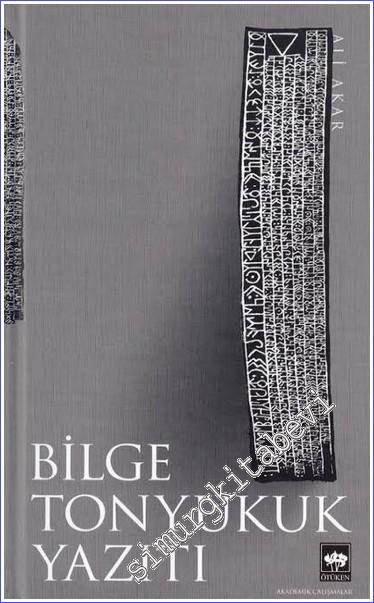 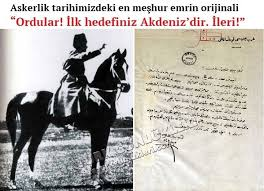 https://www.booksonturkey.com/
Tonyukuk Yazıtında Nehirler ve Göller
Ak Termal Irmağı (Rusya, Tuva Cumhuriyeti)
Anı ırmağı (Rusya, Hakasya)
Bolçu (Çin, Altay ili)
İnci Irmağı (Sir Derya, Seyhun) ( Özbekistan )
İngek Gölcüğü ( İnekler Gölü ) (Moğolistan)
İrtiş Irmağı (Rusya)
Kök Öng Irmağı (Moğolistan)
Tola Irmağı (Moğolistan)
https://www.booksonturkey.com/
Verinti Sözlüğü: Su
https://www.booksonturkey.com/
Verinti Sözlüğü: Su
https://www.booksonturkey.com/
Türk Devletleri Başkentleri ve Su Kenarları
https://www.booksonturkey.com/
Kıtalararası Su Kenarlarındaki (Türkiye hariç) Türk&Turan Halkları Yerleşimleri
https://www.booksonturkey.com/
Su Kenarlarındaki Türk&Turan Yerleşimleri
https://www.booksonturkey.com/
Sudaş Ülkeler
Altay Cumhuriyeti 
Astrahan Oblast (Rusya)
Azerbaycan
Başkurdistan (Rusya)
Çin
Doğu Türkistan (Çin)
Faroe adaları
Gagavuzya (Moldova)
Grönland
Hakasya (Rusya)
Hindistan
İç Moğolistan (Çin)
İngiltere 
İskoçya
İzlanda 
Kanada
Kazakistan
Kırgızistan
Kırım Özerk Cumhuriyeti 
KKTC
Mısır
Moğolistan
Özbekistan
Pakistan
Tataristan (Rusya)
Tuva Cumhuriyeti (Rusya)
Türkmenistan
https://www.booksonturkey.com/
ASYA Denizler, Göller, Akarsular ve Boğazlar Haritası
https://www.booksonturkey.com/
Asya Su Yolları
https://www.booksonturkey.com/
"Asya su yolları"
"Asya su yolları" haritası, Asya kıtasındaki su yollarının, özellikle nehirlerin, göllerin ve su yollarının dağılımını gösteren bir haritadır. Bu harita, su kaynaklarının yönetimi, tarım, ulaşım ve ekosistemlerin korunması açısından önemlidir.
https://www.booksonturkey.com/
Asya Su Yollarını Türkler Nasıl Değerlendirdi?
Asya kıtası, büyük nehirleri ve denizleriyle zengin bir su yoluna sahip. Türkler, tarih boyunca bu su yollarını stratejik, ekonomik ve kültürel açıdan büyük önem taşıyan koridorlar olarak görmüşlerdir. İşte Asya su yollarını Türklerin nasıl değerlendirdiğine dair bazı önemli noktalar:
Stratejik Önem
Göç Yolları: Asya'nın geniş ovaları ve nehirleri, tarih boyunca göç eden Türk boylarının yerleşimi ve genişlemesi için önemli koridorlar olmuştur.
Sınır Güvenliği: Büyük nehirler ve denizler, doğal sınırlar oluşturarak Türk devletlerinin güvenliğini sağlamıştır. Örneğin, Çin Seddi gibi büyük savunma yapıları bu su yollarının yakınında inşa edilmiştir.
Askeri Taşımacılık: Su yolları, orduların hızlı bir şekilde taşınması ve tedariklerin sağlanması için kullanılmıştır. Özellikle denizcilikte üstünlük, savaşlarda büyük avantaj sağlamıştır.
Ekonomik Önem
Ticaret Yolları: İpek Yolu gibi önemli ticaret yolları, büyük ölçüde Asya'nın su yollarını takip etmiştir. Bu yollar üzerinden baharat, ipek, kürk gibi değerli mallar taşınmış ve Türk devletlerinin ekonomileri canlanmıştır.
Su Ürünleri: Nehirler ve denizler, Türklerin beslenme ihtiyaçlarını karşılayan önemli bir kaynak olmuştur. Balıkçılık ve su ürünleri yetiştiriciliği, kıyı bölgelerinde önemli ekonomik faaliyetler arasındaydı.
Sulama: Büyük nehirlerin suları, tarım alanlarının sulanmasında kullanılmış ve böylece tarım üretimi artırılmıştır.
Kültürel Önem
Medeniyetlerin Karışımı: Su yolları, farklı kültürlerin bir araya gelmesine ve etkileşimine olanak sağlamıştır. Türk kültüründe, denizcilikle ilgili birçok gelenek, görenek ve inanış bulunmaktadır.
Ulaşım ve Haberleşme: Su yolları, insanların ve haberlerin hızlı bir şekilde taşınmasını sağlamıştır. Bu durum, kültürlerin yayılmasına ve medeniyetlerin gelişmesine katkıda bulunmuştur.
Özellikle Vurgulayabileceğimiz Bazı Örnekler
Türklerin Denizcilik Tarihi: Türkler, tarih boyunca Karadeniz, Hazar Denizi, Akdeniz ve Hint Okyanusu gibi denizlerde etkin bir denizcilik faaliyeti göstermişlerdir. Selçuklular, Osmanlılar ve diğer Türk devletleri güçlü donanmalara sahip olmuşlardır.
İpek Yolu: İpek Yolu, Türklerin ekonomik ve kültürel açıdan yükselişinde önemli bir rol oynamıştır. Bu yol üzerinde kurulan şehirler, ticaretin merkezi haline gelmiştir.
Orta Asya Gölleri: Hazar Denizi ve Aral Gölü gibi göller, Türk boylarının yaşamında önemli bir yere sahip olmuştur. Bu göllerde balıkçılık yapılmış, su taşıtlarıyla ulaşım sağlanmıştır.
Sonuç olarak, Türkler, Asya'nın su yollarını stratejik, ekonomik ve kültürel açıdan büyük bir önem taşıyan koridorlar olarak değerlendirmişlerdir. Bu su yolları, Türklerin tarih sahnesindeki yükselişi ve medeniyetlerinin gelişimi üzerinde derin izler bırakmıştır.
https://www.booksonturkey.com/
Avrupa Su Yollarını Türkler Nasıl Değerlendirdi?
Harika bir soru! Avrupa su yolları, Türklerin tarih sahnesindeki rolü ve coğrafi genişlemesi açısından oldukça önemli bir konudur.
Tarihsel Bir Bakış
Türkler, tarih boyunca göçebe bir yaşam sürmüş ve geniş coğrafyalara yayılmışlardır. Bu göçler sırasında Avrupa'nın su yolları da Türklerin ilgisini çekmiştir. Ancak, Asya'daki büyük nehirler ve denizlere kıyasla Avrupa'daki su yollarının Türkler için taşıdığı stratejik önemi farklılık göstermiştir.
Göç Yolları: Avrupa'ya yapılan Türk göçleri genellikle karadan gerçekleşmiştir. Bu nedenle, Avrupa nehirleri daha çok yerel ticaret ve ulaşım için kullanılmıştır.
Sınır Güvenliği: Avrupa'daki nehirler, Türk devletlerinin sınırlarını oluşturan doğal engeller olmuştur. Özellikle Tuna Nehri, Osmanlı İmparatorluğu için önemli bir sınır hattıydı.
Ticaret Yolları: Avrupa'daki su yolları, özellikle Akdeniz ve Karadeniz, Türkler için önemli ticaret yolları olmuştur. Bu yollar üzerinden Akdeniz havzası ile Karadeniz ülkeleri arasında ticaret yapılmıştır.
Avrupa Su Yollarının Türkler İçin Önemi
Askeri Strateji: Avrupa'daki su yolları, Türklerin askeri stratejilerinde önemli bir rol oynamıştır. Özellikle denizler, filoların konuşlandırılması ve düşman topraklarına ulaşım için kullanılmıştır.
Ekonomik Faaliyetler: Avrupa'daki su yolları, Türklerin ekonomik faaliyetleri için de önemli olmuştur. Bu yollar üzerinden tarım ürünleri, el sanatları ve diğer mallar ticareti yapılmıştır.
Kültürel Etkileşim: Avrupa su yolları, Türk kültürünün yayılmasında ve farklı kültürlerle etkileşimde bulunmasında önemli bir rol oynamıştır.
Özellikle Vurgulayabileceğimiz Bazı Noktalar
Tuna Nehri: Osmanlı İmparatorluğu için Tuna Nehri, hem bir sınır hem de önemli bir ulaşım yolu olmuştur. Nehir üzerindeki şehirler, ticaret ve kültür merkezi haline gelmiştir.
Akdeniz: Akdeniz, Türklerin denizcilik faaliyetleri için önemli bir merkez olmuştur. Osmanlı donanması, Akdeniz'de egemenlik kurmuş ve Akdeniz ticaretini kontrol altına almıştır.
Karadeniz: Karadeniz, hem Türklerin hem de diğer Kafkas halklarının önemli bir yaşam alanı olmuştur. Karadeniz'de balıkçılık, ticaret ve deniz ulaşımı yaygın olarak yapılmıştır.
Sonuç olarak, Avrupa su yolları, Türklerin tarih sahnesindeki rolü ve coğrafi genişlemesi açısından önemli bir yere sahiptir. Özellikle Akdeniz, Karadeniz ve Tuna Nehri gibi su yolları, Türklerin askeri, ekonomik ve kültürel faaliyetlerinde etkili olmuştur.
https://www.booksonturkey.com/
Su Yollarında Türkler
Büyük Asya&Türkistan* Arktik Okyanusuna dökülen nehirler* Pasifik Okyanusuna dökülen nehirler* Hint Okyanusuna dökülen nehirler* Aral gölüne dökülen nehirler* Baykal gölüne dökülen nehirler* Balkaş gölüne dökülen nehirler* Basra Körfezine dökülen nehirler* Hazar Denizine dökülen nehirlerKüçük Asya&Türkiye* Karadenize dökülen nehirler* Akdenize dökülen nehirler* Adalar denizine sökülen nehirler* Marmara Gölüne dökülen nehirler* Van Gölüne dökülen nehirler
https://www.booksonturkey.com/
Büyük Asya: İçdeniz, nehirler, göllerKüçük Asya: Beş Deniz
Su yollarında Türkler başlıklı bir düşünce geliştirdiğimiz taktirde perspektifimiz büyük Asya ve küçük Asya ile civarında olan Avrupa ve Afrika kıtalarını kapsama alanına almalıdır. Bu perspektif ise bizleri, okyanuslar denizler, iç denizler, nehirler ve göller ile buluşturacaktır.Türkiye’deki Türk düşüncesi Türklerin denizle olan kadim ilişkisini göz ardı etmekte ve Malazgirt 1071 tezi benzeri şaka Çaka Bey 1081 tezi ile daha önceki zamanlardaki bilgileri berhava etmektedir.Zamanı hiçe sayarsınız geçmişte bulunduğunuz ve bugün yer aldığınız zeminleri de ortadan kaldırmış olursunuz ve bu şekilde zihninizi de kiraya çıkarmış olursunuz.Büyük Asya coğrafyası perspektifinden konuya baktığımızda bunu küçük Asya ile de şu açıdan karşılaştırabiliriz. Asya’daki jeolojik iç deniz ve küçük Asya’daki Marmara iç denizini karşılaştırdığımızda, bugün Marmara iç denizinin etrafında 25 milyon insanın yaşıyor olması, İstanbul gibi bir dünya başkentine zemin teşkil etmesi bizleri Asya’daki iç denizin de bir zamanlar ne gibi zenginlikleri barındırdığı konusunda akıl yürütme yoluyla bir takım neticelere ulaştırmaktadır.Diğer yandan büyük Asya’da 4500’ü aşkın nehirin varlığı Türklerin su yollarının ne denli zengin olduğunu göstermektedir. İpekyolu olarak adlandırdığımız ve karadan giden kültür ve ticaret yolu aslında sırtını nehirlere yaslanmış idi.
https://www.booksonturkey.com/
Büyük Asya. Küçük Asya
Büyük Asya’daki bu nehirler ise dört okyanusa birden dökülmekte idi. Bahis konusu olan Avrasya olarak Almanlarca adlandırılan Turan coğrafyası idi. Atlantik okyanusu, Arktik okyanusu, Pasifik okyanusu, Hint Okyanusu’na Asya’nın devasa nehirleri sularını dökmektedir. Denizler olarak kavramlaştırdığımız düşünce ise aslında kaynağını Asya’nın dağlarından su kaynaklarını derleyip toparlayan nehirler bolluğudur.Küçük Asya’ya geldiğimizde ise topraklarına Türkiye coğrafyası olarak damga vurduğumuz, yer aldığımız pusula işlevi gören beş temel rengimizin yer aldığı okyanuslara açılan denizler coğrafyası ile karşılaşmaktayız, kuzeyden güneye, Karadeniz, Adalar denizi, Akdeniz, Kızıldeniz, Basra körfezi, Gökçe deniz (Hazar denizi).Büyük Asya’da nehirler ile su yollarında nakliyat ve iletişimi ve ekonomiyi geliştiren atalar ardından küçük Asya’ya gelindiğinde bu kez de beş denizlerin cazibesine kapılmışlar ve imparatorluğun gerçek kurucusu Fatih’ten başlamak üzere Karadeniz ve Akdeniz’e açılmaya başlamışlar ardından da diğer üç denize açılarak tabloyu tamamlamışlardır.Su yollarının bu zamandaki derin işlevselliği kendisine eşlik eden İpek Yolu’nun önemini yitirmesine paralel olarak 15. yüzyıldan başlamak üzere kaybolmaya yüz tutmuştur. Türklerin kaybettikleri zeminler zihinlerinde körelmiş ve 20 milyon kilometrekare yüzölçümünden 780.000 kilometrekare coğrafyaya kendilerini sığdırmak zorunda kalmışlardır.Türkler, ataların Türkistan coğrafyasından başlayarak su yollarını izlemek suretiyle geliştirdikleri Sudaşlık işbirliği ve felsefesini yeniden gündemlerine alarak, bu kez ise pusulalarını okyanuslara göre ayarlamak misyonu ile karşı karşıyadırlar.
https://www.booksonturkey.com/
Su Yollarında TürklerASYA
Denizler
Karadeniz’e dökülen: Tuna, Özü, Turla, Aksu, Don, Sakarya. Çoruh. Yeşilırmak. Kızılırmak
Basra Körfezi’ne dökülen: Fırat. Dicle
Hazar Denizi'ne dökülen belli başlı ırmaklar: kuzeyde İdil Nehri, Yayık Nehri ve Emba Nehri; doğuda Etrak Nehri; batıda Kuma Nehri, Terek Nehri, Sulak Nehri, Samurçay Nehri, Kura Nehri, Astara Çayı, güneyde ise Kızıl Ören Irmağının Gılan ve Sefidrüd kollarıdır.
Okyanuslar
Arktik Okyanusuna dökülen nehirler
Pasifik Okyanusuna dökülen nehirler
Hint Okyanusuna dökülen nehirler
Göller
Aral Gölüne dökülen nehirler: Maveraünnehir (Ceyhun. Seyhun)
Baykal gölüne dökülen nehirler
Balkaş gölüne dökülen nehirler
https://www.booksonturkey.com/
Su Yollarında Türkler AVRUPA
Adalar Denizi’ne dökülen: Vardar. Meriç. Arda. Tunca. Küçük Menderes. Büyük Menderes. Gediz
Akdeniz’e dökülen: Asi. Seyhan. Ceyhan. Manavgat
Marmara Denizine dökülen nehirler
Van Gölü’ne dökülen nehirler
https://www.booksonturkey.com/
Bilimler
Antropoloji
Arkeoloji
Coğrafya
Dilbilim
Felsefe
Hindoloji
Jeoloji
Kozmoloji
Mitoloji
Onomastik (Yer Adları Bilimi)
Sinoloji
Sümeroloji
Tarih
Teoloji
https://www.booksonturkey.com/
Kavramsal Açılımlar
JEO : Sudaş (Deniz, Coğrafya) 
POLİTİK: Dildaş (Türk&Turan)
Yeni Kavramlar: SU
Bilgi=Su (KB)
Bozkır&Su Kuşağı
Kiş: Su Samuru
Kişi: Yaşam, Ölüm, Yaratılan
Kutsal Su
Su Devridaimi (Yer Gök)
Su Ekosistemi
Su Felsefesi
Su Halkları
Su Kenarlarındaki Türkler
Su Sanatı
Su ve Deniz Döngüsü
Su ve Türk
Sudaş
Sudaş Ülkeler
Sulak Alanlar
Tengri ve Su
Yer Gök Su
Yer Su
https://www.booksonturkey.com/
Siyaset: Küresel TürkofobiSümerler, Osman Karatay. Türklerin Kökeni ss. 219
https://www.booksonturkey.com/
Yaratılış Destanı
https://www.booksonturkey.com/
Yaratılış Destanı | Türk Mitolojisihttps://youtu.be/BUBXvrIor1g?si=6VdIjDgUINrwdB98
https://www.booksonturkey.com/
Türkler ve Su EkoSistemi
NEHİRLER GÖLLER SU KANALLARI SULAK ALANLAR
 
Sibirya sulak alanları
Sarı Nehir’den (Çin) Mavi Tuna’ya (Macaristan) Su Felsefesi (Kişi, Yaşam, Ölüm)
Maveaünnehir
Uzun nehirler ve göllerden oluşan Su Şebekeleri (ATÜT)
Nil-Ceyhun-Yamuna (Mısır-Özbekistan-Hindistan)
Yeraltı Su Kanalları (Karizler, Doğu Türkistan)
İmparatorluk Su Kanalları (Çin)
Beş Su (Pakistan, Hindistan) ve Yedi Su (Kazakistan) 
Su Kaynağı Dağ Silsileleri (Altaylar, Urallar, Himalayalar)
Küçük Asya Nehirleri (Fırat-Dicle: Mezopotamya, Kızılırmak, Menderes) 

HALKLAR VE SU ARAÇLARI

Si= Su. Si.birya. Su.mer. Saka (Su Halkı)
Sakalar, Sibirler, Subarlar, Kıpçak-Kimekler (Gemi)
Su Araçları (Gemi, Kayık, Sal)

MİTOLOJİ

Kutsal Su (Göktanrı Dini) (Mitoloji)
Tengri ve Tengiz

OKYANUSLAR DENİZLER

Arktik Okyanusunda eriyen buzullar
Okyanuslarla (Arktik, Pasifik-Yeni Akdeniz, Hint) çevrili olmak
Jeolojik devirlerdeki Asya İçdenizi (Asya Akdenizi)
Beş Deniz ( Hazar. Karadeniz. Akdeniz. Basra. Kızıldeniz) 
Boğazlar (İstanbul, Çanakkale)
https://www.booksonturkey.com/
Karız Kanalları
https://www.booksonturkey.com/
Sarı Irmak, Çin
https://www.booksonturkey.com/
Savaş Sanatı, Sun TzuSarı Ordos Bozkırı ve Sarı Irmak
https://www.booksonturkey.com/
Liao Nehri Vadisinde Türkçenin 9.000 Yılı, Pasifik Okyanusu Kıyıları Çin
https://www.booksonturkey.com/
Japonca ve Türkçe'nin 9.000 yıldır var olduğu bulundu!
«9.000 yıl önce şu anda kuzeydoğu Çin'de yaşayan ve darıyla uğraşan çiftçiler; Japonca, Türkçe ve diğer modern dillerin ortaya çıkmasına neden olan bir Trans-Avrasya ön dili konuşmuş olabilir.»

LİAO Nehrinin Türkçe için önemi. 

9.000 yıl önce Çin yok, o topraklarda Altaylardan gelenlerin Türkçe lisanı ile Darı yetiştiren çiftçilerin arasında sonradan Korece, Tunguzca ve bugünkü Japoncanın temelleri atılıyor. Max Plant Enstitüsünün  araştırma sonucu varılan sonuç bu.

Türkçenin 9.000 yılı. Prof Martine Rabeerts.
https://www.booksonturkey.com/
Vaha Kentler, Doğu Türkistan
https://www.booksonturkey.com/
Yamuna Nehri Hindistan (New Delhi, Agra)
https://www.booksonturkey.com/
Yeraltı su şebekesi sistemi
Karız Kanalları, Doğu Türkistan’ın Turfan bölgesinde bulunan ve yaklaşık 2000 yıl önce Türkler tarafından inşa edilmiş bir yeraltı su şebekesi sistemidir. Bölgedeki su sıkıntısı sorununu çözmek için inşa edilen Karız Kanalları, Tanrı Dağları’ndan Turfan bölgesine suyu yerçekimi kuvveti yardımıyla getirmek için tasarlanmıştır.
Tanrı Dağları’ndan gelen suyun buharlaşmasını önlemek adına yerin yaklaşık 100 metre altından kilometrelerce su yolu inşa edilmiştir. Düzenli aralıklarla açılan kuyulardan su çekilebilmekte ve tarım alanları sulanabilmektedir.
Karız Kanalları bugün bile Uygur Türkleri tarafından kısmen kullanılmaktadır. Karız Kanalları, Türklerin 2 bin yıl önce ileri bir medeniyet seviyesine ulaştığını gösteren olağanüstü bir mühendislik harikasıdır.
https://www.booksonturkey.com/
TÜRK KOZMOLOJİSİ
SU FELSEFESİ
https://www.booksonturkey.com/
Türk Halk İnanışlarında SU
RüyalarAkan sularSuyun en güçlü olduğu yer denizSuyun ruhu akarsularda olurÇamurlu suyun değilHer suyun bir iyesi vardırSu deniz nehir rüya akarsu yeminSuyun hakkı vardırAkarsu Durgun Su Bataklık SuHalk inançlarıGelin köprüden geçirilir büyü bozulurYedi kulaçBütün Türk boylarında coğrafyalarındaSuyun fatması ayşesi için denirAlkarısı suda yaşarBalık Su bağlantılı hususlar varAzerbaycan ve Türkiyede deniz ne snlama geliyorBüyü bozmak için akarsuya veya denize atılırhttps://www.booktandunya.com/?s=Yaşar+kalafat
https://www.booksonturkey.com/
Su ve Asya’da Türkler
Dağlar gibi sular da -tanrısallığa yaklaşır. Gerdizi’ye göre, XI. Yüzyılda İrtiş kıyılarında yaşayan Kimek-Kıpçaklar, «İrtiş ırmağına taparlar, su Kimeklerin tanrısı» derler.. Orhun yazıtlarında kutsal su kaynakları belirtilir. Bu nedenle suların kirletilmesinden kaçınılır. VI. Yüzyılda devletlerini Göktürklerin yıktığı Juan-Juan’ların suda elbise ve ellerini yıkamadıklarını, kapları boşalınca onları temizlemek için yağladıklarını Çin kaynakları belirtir.

Müslüman İbn Fadlan, Oğuzların sudan kaçtıklarını yazar :«Küçük ve büyük abdestten sonra temizlenmezler, yıkanmazlar. Suyla hiçbir temasları yoktur». Çagataylarda gündüz akar suya girmek yasaktır. Suya işeyen ve sümküren idam edilir. Nişaburlu Cüveyni şöyle der :«İlkbahar ve yaz aylarında kimse gündüz suya giremez. Akar suda ellerini yıkayamaz. Gümüş ve altın kaplara su dolduramaz... Suyun ruhu, temiz olmayan şeylerle kirletilmemelidir».
Cengiz Han, suya saygıyı yasalaştırır ve suya saygı Anadolu Türk boylarında da sürer. İslâm Tahtacılar suyu kirletiyor diye abdest almaya karşıdırlar. Suya işemek ve tükürmek, Tahtacılarda en büyük günahlardan biridir. Bu nedenle, tuvaletlerde su bulunmaz. Okullarda Tahtacı çocuklarının tuvalete girdiklerinde musluğu açtıkları, fakat su kullanmadıkları görülür. Bu davranış kutsal suya saygının, suyu kirletmekten çekinişin sonucudur. Eski Türklerdeki su kültü, Abı Hayat temasını yaratır. Bu yaşam suyu ile ölümsüzlük kazanılır.
Doğan Avcıoğlu Türklerin Tarihi Cilt 1. ss.307-308

Bozkırda nehir geçişi büyük önem taşır. Daha önce Oğuzların Volga'yı ancak kışın nehir donunca aşabildiklerini yazmıştık. 
Oğuzname'de salı keşfeden kişi, boyun büyük bir atası sayılır. Jean-Paul Roux’ya göre, Selçukluların adı, sal’ın önemi nedeniyle Salcık, yani «küçük sal» olabilir. Selçuk ise, «küçük sel» anlamına gelir. Sel Arapça, sal ise Türkçedir (Faune et Flore sacrees, s. 134)

Doğan Avcıoğlu Türklerin Tarihi Cilt 1. ss.358
https://www.booksonturkey.com/
Yaşamın temelindeki SU
Anlaşılan odur ki, Türkler, yaşamın temelinde olan temeli su olarak keşfetmişlerdir. Kişi, yaşam, ölüm kelimeleri hep su ile ilişkilidir. Bu anlayış ise Tektanrıcı Sami dinlerinin toprak temelli (Human, Humus) yaratılış ve insan inançlarının karşısında yer almaktadır.

Yaşam döngüsünü sağlayan su ise yer ve gök arasında devri daim etmektedir. Ve bu devridaim neticesinde biriken sular, nehirler, göller ve denizleri de oluşturmaktadır.Türkler hayatın temeli olarak düşündükleri sular misali yerküre yuvarlağında denizler ve karalar olmak üzere ulaşılmadık, adım atılmadık yer bırakmamışlardır. Türkiye dışındaki coğrafyalarda Türkçe 7500 yer adı ile Türkçe eksonim onomastiği konusunda dünyada ilk sırada yer almaktadır. Bu da yer adları üzerinden dünyaya vurulan yaşayan damgalardır.Haluk Berkmen beyin yazısından çıkan mesaj Türklerin evvel emirde ve kıtalara yayılan ve dil üzerinden ilerleyen bir kültürel birliği oluşturma konusunda hızla yol almalarının gereğidir. Bu şekilde tüm kıtaların Turan halkları yaratılmışlar olarak nitelendirilen, tanımlanan Türk adı altında birliğe, birlikteliğe ulaşmış olacaklardır. Kaynak ise Asya’nın suları, nehirleri, dağları, bozkırları, golleri, denizleredir. Ulaşım yollarının canlılığı da.  Ataların dediğin gibi su akar yolunu bulur.
https://www.booksonturkey.com/
Kiş (Su Samuru) ve Kişi
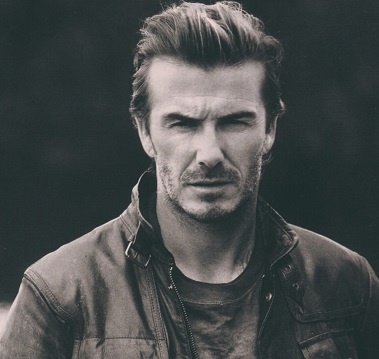 https://www.booksonturkey.com/
Kişi:  “Yaşam, Ölüm, Yaratılan”        Su Felsefesi
Kişi, Sibirya’nın güneyindeki sulak yerlerde,  su kenarlarında yaşayan kiş (su samuru) ile ilintilidir.
Farabi’de felsefi olarak ortaya konulan metinler, Yunus Emre’de dizelerle dile gelmiştir. Sibirya’nın güneyindeki su kenarlarında kiş (su samuru) ile başlayan insan yolculuğumuz, Küçük Asya’nın Sivrihisar kasabasında Yunus Emre ile nihai şeklini almıştır. 
Yunus Emre’nin 417 şiirinde insanı ve evreni tüm yedi kavram ile tanımlayan Türkçe artık kıvamını bulmuş, en üst dereceden bir ifade gücünü kazanmıştır.
Humus (toprak) ve Kiş (su samuru) kökenli farklı etimolojik kökenlerin elverdiği, sabit ve dinamik kişilik farkları da, birörnek (uniform) ve binçiçek (hercai) zenginliğinin zıtlıklarıdır. 
Birey’in “bir”liği, benciliği ve gönülün bencileyin zenginliği farkıdır bu.
https://www.booksonturkey.com/
Yer Gök Su
https://www.booksonturkey.com/
Yer Gök İduk Su
https://www.booksonturkey.com/
Su
Kelimelerin etimolojik kökenlerine gittiğimiz zaman insan kavramı Arapçadır ve anlamakla ilintilidir. Türklerde karşılığı kişi kavramının kökeni ise su ile alakalıdır.
Dilimizde; yaşam, ölüm, kişi bu üç kavram su ile ilintilidir.
Hint-Avrupa kökenli insan tabirinde esas olan anlamak iken, kişi tabirinde yaratılan olmak (insan tanrı tarafından yaratılmıştır) önem kazanmaktadır.
Tonyukuk, Bilge Kağan ve Kültigin yazıtlarında bunlar açık açık ifade edilmiştir; kişi ölümlüdür. 
Arapça insan kavramının kökünde Hint Avrupa kökü olan ins yer almaktadır, anlayan, duyan, bilen, tanıyan anlamlarını taşımaktadır. İnsan kavramı ise insan yetilerinden sadece anlama, duyma, bilmeyi içermektedir.
Kişi kavramı ise yaşam ve ölüm esaslıdır, insanın hayatının başını ve sonunu içermektedir. Yaşam ile ölüm arasındaki süre içerisindeki tüm yetileri içermektedir.  Kişi tabirinin kökeni Türkçedir, başka herhangi bir dilden alınmamıştır. Türklerin kendi yaşantılarından süzdükleri bir özdür.
https://www.booksonturkey.com/
Toprak ve Su
Diğer bütün dillerde insan kavramı homo, humus, human olarak toprak/zemin temelli bir kelime olarak karşımıza çıkarken sadece Türk dilinde farklı bir kavram olarak su temelli dinamik kişi kavramı kullanılmaktadır ki bir özgünlük ve farklılık söz konusudur.
Türkçede hayat anlamına gelen yaşamın kökü olan yaş, ıslak ya da nemli manasında kullanılmaktadır.
Türkçede ölüm teriminin kökü de suyla ilişkilidir. Ölüm, öl kökünden türetilmiştir. Öl, ıslak, yaş anlamına gelir.
İnsan teriminin kökü ve boyun suyla ilişkili oluşu, ayrıca dünyanın su üzerinde durduğu düşüncesi, suyun Türklerin yaratılışında birinci dereceden görev aldığını göstermektedir.
Suyun değişkenliği, toprağa nüfuz etmesi, buharlaşıp uçması, akışkan olması, ruhun içinde çeşitli katmanlarda dolaşmasını yansıtması açısından önemlidir. Hayatın su kökenli oluşu, yaşama sürecinde ortaya çıkan her türlü iniş çıkışlar ile zorlukları da açıklamaktadır.
Göktürk merkezli eski Türkler, insana ilişkin “su kökenli oluş” ve “yaratılmış olmak” üzere iki temel düşünce geliştirmişlerdir.
https://www.booksonturkey.com/
Yer-Su
EVRENSELCİ DİKOTOMİ:  İki Ana ilkeye İndirgenmiş Âlem Düzeni  ı. Yaruk ve Karang İlkeleri ile Unsurlar  Kâinatın bütün tezahürlerini gök ve yir-sub/v'un (yer-su: yeryüzü) temsil ettiği birbirine zıt, fakat birbirini tamamlayan iki  evrensel 'nefes'ten oluşmuş olarak kabul eden sistem, proto-Türk ve  Türklerin en eski, belki de öz kozmolojisiydi. 
Eberhard'ın, çoğunluğunu proto-Türk saydığı Çular’dan  (MÖ 1059-249 ) önce, bugünkü Kuzey Çin'e hâkim olan Şang sülalesi döneminde. Ti denilen gök tanrısına, doğa güçlerine ve atalara ibadet ediliyordu. Fakat Şangların kozmolojisi dağınık inançlardan ibaretti.  
Böylece, kâinatın çeşitli  tezahürlerini, mekân ve zaman içinde tüm evreni kapsayan bir düzen  olarak açıklama girişimi, proto-Türk sanılan Çu’lara atfedilmektedir ya  da Çu’lar bu kozmolojiyi anavatanları olan İç Asya'dan getirmişlerdi.  
Evrensel olma iddiasında bulunduğundan, zamanımız araştırmacıları  Çu kozmolojisine evrenselcilik veya evrencilik demektedir. Çu  kozmolojisi, 'gök' ve 'yer'in temsil ettiği iki ilkeye dayandığı için de  dikotomi (iki ilkeli sistem) adını almaktadır. Evrenselcilik, merkeziyetçi devlet dini tarzındaydı.

Emel Esin - Turk Kozmolojisine Giris.pdf
https://www.academia.edu/38142636/Emel_Esin_Turk_Kozmolojisine_Giris_pdf

Tek-Esin Vakfı Arama Veritabanı 
http://178.233.212.46:82/yordam/?p=1&q=deniz&alan=qEser_txt
https://www.booksonturkey.com/
Kutsal Su
Köl-Tigin, Bilge ve Tunyukuk kitabelerinden başka, Yer-Sub'ın eski Türk dili konuşan halklarda kutsal olduğunu biliyoruz. Türk dilli halklar su ile ilgili kutsal görevlerini icra ederlerken: "Halk iki gruba ayrılıp, birbirlerini suya iterlerdi. Kagan da suya kendi elbisesi ile girerdi'.
Bizans kaynaklarına göre, 7. yüzyılda eski Türk halklarındaki suya atlama, üzerlerine su dökme adetleri onların suya tapınmalarından kaynaklanıyordu. 
Aynı kaynaktan Türklerin suya kurban adadıklarını da öğreniyoruz. 7. yüzyıla ait tarihi bir kaynakta, Hunların adet ve inançları anlatılırken onların suya taptığı yazılmıştı. İdil halklarının suya ibadetleri hakkındaki belgeye ise, 10.yüzyılın Arap seyyahı ve ilim adamı Ahmed İbn Fadlan'ın kitabında rastlanıyor.



ESKİ TÜRK KİTABELERİNDEKİ YER-SUB MESELESİ M.A.SEYİDOV Çeviren S.Gömeç https://dergipark.org.tr/tr/download/article-file/782617
https://www.booksonturkey.com/
Su Halkı: Sakalar (İskitler). Sümerler
“Atlı” kavim  olarak nitelendirilen Sakalar , Oğuz’un en erken oluşan Karluk boyundan ayrı bir uruk olarak yaklaşık MÖ. 7000 veya 6000 yıllarında ortaya çıkarak , Kuzey Asya’dan farklı zamanlarda, bir taraftan İran, Anadolu ve Hindistan’ın İndus nehri kıyılarına , diğer taraftan Kafkaslardan Doğu Avrupa ve Balkanlara kadar yaklaşık 10.000 km2 bir alana yayılmışlardır.  s.24 
Eski Yunan, Latin (Roma), Bizans, Arap, Pers tarihçilerinin ve yazarlarının hiçbirisi, Sakaların kültürleri, inançları ve ahlaklarına ait en küçük ayrıntılara vurgu yapmalarına rağmen ,onların Pers (İran ) dilini konuştuklarını savunmamışlardır. s.23
Hatta Saka adı, eski Fenike, Babil ve Bizans kaynaklarında bütün Türk soylular veya Turaniler için kullanılmış bir cins isimdir.
Türk bilginleri arasında Sakaların Türk ve Türk soylu olduklarını ilk söyleyen, Molla Mehmet El’abeşidir. s.26
Bazı kaynaklara göre , Sakalar kendilerine “Sakei” (Sakey) veya “Sakai” (Sakay) derlermiş. Bu kelime, “Su” anlamındaki “Sa” (aslında Sa, Su kelimesinin farklı telaffuzudur)
Su (Sa ) Türk soyluların kendilerine verdikleri ilk isimlerden birisidir. Dolayısıyla Sakai veya Sakei , “Su Halkı”, “ Su Beyi “ demektir.
Sumer (Su+mi+er) adı da , batılıların çevirdiği gibi “Su Halkı “ demektir. Batılıların “Susa” dedikleri “Susu”larda vardır ki , bu Asurluların kendi telaffuzlarına göre bozdukları “Zaza”  kelimesinin de aslıdır. s.30
Oğuz’ların Karluk boyundan gelen Sakalar , uzun tarihi süreçlerinde çeşitli alt kavimlere bölünmüştür; Arsaklar (Partlılar) , Katdular (Kardukhoi ) Masagetler, Alan’lar, Alban’lar, Avarlar, Peçenekler, Tatarlar, bugünkü Osedayalılar ve Moğollar da Sakalardan sayılırlar. s.31

YUNANİSTAN’DA SAKA TÜRK’Ü ÜÇ FİLOZOF. Yazar: Prof. Dr. Mehmet Bayraktar.
https://www.booksonturkey.com/
Deniz ve Türkler
Doç Dr Haluk Berkmen web sitesindeki https://www.facebook.com/haluk.berkmen/ ve facebook üzerinde yayınladığı Türkçe’nin Felsefesi başlıklı elli sayısına yaklaşan yazılarında dil üzerinden giderek Türklerin saklı tarihini, kaya yazılarındaki ve yazıtlardaki saklanmış tarihini gün yüzüne çıkarmaktadır.Tespitten şu soruya da gidebiliriz. Türklerin tarihini kimler ve neden saklamışlardır. Bu önemli bir sorudur ve insanlık tarihinde ilk kez konuşmanın başladığı Afrika kıtasındaki Afrikalılar gibi Batı tarafından ve özellikle de Hristiyanlık üzerinden kurgulanan entrikalar ve oyunlar ile inkar edilmektedir.Konuşma ilk kez Afrika’da başladı ve Afrikalılar Batı tarafından köleleştirildi. Yazı ise Türklerle başladığı için üzerine kalın bir duvar örtüldü.Türklerin insanlık tarihine kazandırdıklarının temelinde evren algıları ve Tengri anlayışları yatmaktadır. Sadece Avrasya kıtası değil dünyanın tüm kıtalarında Amerika, Afrika Avustralya dahil Türklerin kültür izlerine rastlamaktayız.Bu neden böyle olmuştur, çünkü Türk kendisini Törük olarak (yaratılan, yaratılmış) olarak görmüştür ve insanı esas almıştır. İnsanı, ırklarına ve renklerine göre sınıflandırmamıştır. Bunun neticesinde ulaşılan bilgelik Türkleri, Kutadgu Bilig seviyesine çıkarmıştır. Aslolan bilgidir.Haluk Berkmen bey 47 nolu yazısında Tengri (GökTanrı) ve Deniz (Su) arasındaki bağlantının Avrasya kıtasının kuzey batı köşesindeki Vikinglere yansıyan yönünü aydınlatmaktadır. Yazının bizlere verdiği mesaj kültürel değerler üzerinden Türklerin hep birlikte bir zihniyet birliğine ulaşması idealini taşımaktadır.
https://www.booksonturkey.com/
Tenger ve Tengizhttps://denizkarakurt.com.tr/makaleler/tenger-ve-tengiz
Tenger günümüzde bile bazı Türk dillerinde gökyüzü anlamında kullanılan bir kelimedir. Tengiz ise Anadolu Türkçesi'ndeki Deniz sözcüğünün ilk biçimidir.
 
“Deniz” sözcüğünün etimolojisini açıklayamayanlar yine her zamanki gibi çeşitli biçimlerde Türkçe değildir diyerek işin içinden çıkmaya çalışmışlardır. Hatta o kadar ki, Türkler yaşadıkları coğrafya gereği gölden daha büyük su kütlesi görmemişlerdi, bu nedenle denizi tanımlamaya ihtiyaçları yoktu, bu kavram da olsa olsa deniz görmüş, deniz kıyısında yaşayan kavimlerin dilinden gelmiştir gibi açıklamalar bile yapılmıştır. Ancak bu kavmin hangisi olduğu, “Deniz”e benzer bir sözcüğün hangi yabancı dilde yer aldığı da hiçbir zaman bulunamamıştır. 
Oysa ki bugün ilkel diye nitelediğimiz çok eski çağlarda yaşayan insanların anlayışına göre (bunu çeşitli anlatılarda görebilmekteyiz) ucu görünmeyen her su kitlesi denizdir. Bu bağlamda büyük göllerin hepsi deniz olarak algılanmıştır. Hatta karşı kıyısı göründüğü halde bile büyük ırmaklara da deniz benzetmesi veya tanımlaması yapıldığı bilinmektedir. Yani her şeyden önce “Deniz” kavramını” türetmiş olmak için deniz görmeye asla gerek yoktur. 

Üstelik Türklerin hiç deniz görmediği iddiası da zaten ayrıca gülünçtür. İnsanlar en ilkel çağlar hariç ticari amaçla bile olsa çeşitli diyarlara mutlaka yolculuklar yapmışlardır. Birileri de denizi görerek geri dönmüştür. Ancak birazdan bahsedileceği üzere Türkler “Deniz” kavramını zaten başka bir mantıkla türetmişlerdir ki, bu mantık için bugünkü ölçülerde bir deniz görmüş olmaya hiç gerek yoktur. Fakat kesin olan şudur, bugüne kadar “Deniz” kelimesinin etimolojisi gerçekten de net olarak açıklanamamıştır. Oysa ki açıklama zeka ürünü muhteşem bir benzetmeye dayalıdır. 
 
Tenger sözcüğü Türkçe’nin değişik lehçe ve şivelerinde gökyüzü demektir. Teng/Teg/Tek kökü ise dönüş bildirir, örneğin göğün dönüşü gibi. Tengiz ise sondaki eşitlik belirten -iz eki ile göğün eşiti olan varlık demektir. Burada akla gelecek olan son soru da elbetteki, niye göğün eşiti olduğudur? Yanıt aslında çok basittir. Deniz göğün maviliğini yansıttığı için… 

Sorunun Çözümü Buradadır:

Deniz kıyısında  (veya yeterince büyük bir gölün kenarında) duran bir kişi ufka doğru baktığında uçsuz bucaksız sonsuzlukta birbirinin eşiti olan ve birbirinin rengine sahip olan iki varlık görecektir; Tenger ve Tengiz… Bu durumu desteklemekte olan bir hususu da belirtmekte fayda olacaktır. Macarca’da Tenger sözcüğü “Deniz” manasına gelmektedir.
 - Aktarma Sözlüğü, Sayfa: 461, Dipnot: 1393, Deniz Karakurt
https://www.booksonturkey.com/
Su, Sa, Saka, Si, Sibirya
Çünkü su kelimesinden Persler de o şekilde kullanmış. Biraz önce söyledim eski Hintliler, Çinliler Çünkü Sakaların gitmediği yer olmadığı için hep Su Sa gibi isimler Dolayısıyla yani Çünkü böyle iki halk gibi anlıyoruz İskit deyince ayrı Saka deyince ayrı halk gibi anlayan tarihçiler var. Dolayısıyla İskit kelimesi yok aslında Saka diyelim. 
Her zaman söylerim kendi fikrim değil de birçok batılı tarihçi Sakalara insanlığın atası derler. Mesela ilk Bizans tarihçileri, ilk Bizans Kralları da kitaplar yazmıştır. Mesela  hikmetli Leo dedikleri krallarından, onlar da diyorlar ki Avrupa'da ilk görülen halk Sakalardır. Tarihte, insanlık birbirinden bana göre evrim yoluyla çoğalarak gelmiştir. 
Ama eğer bir ata varsa birden fazla hatta, ilk insanlığın ataları ve dolayısıyla Türklerin Ataları Sakalar. Ama bu Su adıyla anılan Sakalar niye Su adıyla anılıyor. Biraz önce söylemek istedim. Bir kaç anlamı var bir içtiğimiz su, ikincisi güç kuvvet ordu asker demek Saka. Onun için subay diyoruz ya subay ne demek subay asker.
Dolayısıyla Sibirya Türklerin anayurdu Orta Asya sonradan oluşan bir ana yurttur. Esas Türklerin anayurdu bu Kuzey kutbunun o kıyıları Sibirya bölgesidir. Onun için orada da Su. Sibirya kelimesi aslında sudur. 
Bir Rus Bilgin böyle açıklıyor, üzerinde farklı yorumlar yapılıyor ama, Türkler o sulak bölgelerde ilk ortaya çıktıkları için su  adını hem kendileri için kullanıyorlar. Dolayısıyla Sakalar su halkı demek. Ve bu bütün tarihi sadece Türklerin bizim tarihimizi değil, bütün insanlık tarihini etkilemişlerdir.
https://www.booksonturkey.com/
NEHİR YOLLARI TÜRK BOYLARIhttps://www.youtube.com/watch?v=eq3M2dTwNvI
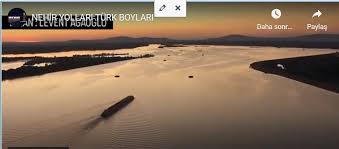 https://www.booksonturkey.com/
Levendname Şiirlerinde Su Temasının Felsefi Boyutu
Levendname şiirleri, Türk edebiyatının önemli bir parçası olup, genellikle kahramanlık öyküleri ve destansı anlatılarla doludur. Bu şiirlerde sıkça kullanılan su teması, sadece doğal bir unsur olarak değil, aynı zamanda derin anlamlar ve felsefik boyutlar taşıyan bir sembol olarak karşımıza çıkar.
Su Temasının Genel Anlamları
Su, hayatın kaynağı, temizliğin ve arınmanın simgesidir. Levendname şiirlerinde su, genellikle şu anlamlara gelir:
Yaşam: Su, her türlü canlı için vazgeçilmez olduğu gibi, şiirlerde de hayatın devamlılığını ve yenilenmesini temsil eder.
Değişim: Su, sürekli akışı ve şekil değiştirmesiyle değişim ve dönüşümü simgeler. Bu, hayatın sürekli bir akışta olduğu ve her şeyin değiştiği gerçeğini yansıtır.
Temizlenme: Su, günahlardan arınma, ruhun temizlenmesi ve yenilenmesi anlamına gelir. Kahramanlar, suda yıkanarak veya su içerek manevi bir arınma yaşarlar.
Sonsuzluk: Denizler ve okyanuslar gibi büyük su kütleleri, sonsuzluğu ve evrenin büyüklüğünü simgeler.
Bilinçaltı: Su, bazen bilinçaltı dünyasını, duyguların derinliklerini ve gizemli güçleri temsil eder.
Levendname Şiirlerinde Su Temasının Felsefi Boyutu
Levendname şiirlerindeki su teması, felsefi açıdan şu gibi sorulara cevap aramaya çalışır:
Varoluşun anlamı: Su, hayatın kaynağı olarak varoluşun anlamını sorgulatır. İnsan, su gibi bir varlık olarak sürekli değişir ve dönüşür. Bu değişim içindeki anlam arayışı, felsefenin temel sorularından biridir.
İyilik ve kötülük: Su, hem hayat veren hem de yıkıcı bir güç olabilir. Bu durum, iyilik ve kötülüğün iç içe geçtiği ve insanın seçimlerinin sonuçları üzerinde düşündürür.
Evrenin sırrı: Büyük su kütleleri, evrenin büyüklüğü ve gizemi karşısında insanın ne kadar küçük olduğunu gösterir. Bu da insanın evrenle olan ilişkisini ve varoluşun anlamını sorgulamasına neden olur.
İnsan ve doğa ilişkisi: Su, doğanın temel unsurlarından biridir. Levendname şiirlerindeki su tasvirleri, insanın doğayla olan ilişkisini ve doğanın insan üzerindeki etkilerini vurgular.
Özetle, Levendname şiirlerindeki su teması, sadece doğal bir unsur değil, aynı zamanda derin anlamlar ve felsefi boyutlar taşıyan bir semboldür. Su, yaşam, değişim, temizlenme, sonsuzluk ve bilinçaltı gibi kavramları temsil ederken, varoluşun anlamı, iyilik ve kötülük, evrenin sırrı ve insan-doğa ilişkisi gibi felsefi sorulara da cevap aramaya çalışır.
https://www.booksonturkey.com/
SAKALARDAN SÜMERLERE SUYUN İZİNİ SÜRMEKhttps://www.arkeotekno.com/pg_584_sakalardan-sumerlere-suyun-izini-surmek
https://www.booksonturkey.com/
Tengri ve Su
Vikingler su motifini çizmekle kendilerinin denizci olduklarını belirtmiş oldular. Nitekim 1000 yıllarında İskandinav bölgesinden denizlere açılıp hem İngiltere’ye hem de İskoçya’ya yerleştiler. Altta sağda Vikinglerin yerleştiği bölgeleri görüyoruz. Türklerle yakın akraba olan Vikinglerin denizlere açılmış olmaları Türklerin sadece karacı olmadıklarını, aynı zamanda denizci olduklarını da gösterir.

Vikingler İskoçya’nın kuzey bölgesinde birçok kale inşa edip bölgeye uzun süre hâkim oldular. Kuzey İskoçya bölgesine Kaledonya denir. Kaledonya adının ‘sert ayaklı’ demek olduğu iddia edilmiş olsa da bu yorum pek mantıklı gelmiyor. Benim yorumum bu ismin ‘Kale ile donanmış bölge’ anlamını taşıdığıdır. Vikinglerin bölgeye birçok kale inşa etmiş olmalarından dolayı bölge kalelerle donanmıştı. Bu yorumumu Batılı tarihçiler asla kabul etmez ama ben yine de görüşümü burada belirtmek isterim. Zira onların Kaledonya için yaptığı yorum da hiç akla yakın değil.

Vikingler sadece İngiltere ve İskoçya’yı işgal etmediler, ayrıca Leif Erikson başkanlığında Kanada’ya kadar uzanıp Newfoundland bölgesine bir süre yerleştiler. İzlanda adasında Faroe adalarında ve hatta Grönland’ın güney bölgelerinde uzun süre kaldılar. Leif Erikson’un soyadı ‘Erik’in oğlu’ demektir. Erik adı Türkçe bir sözcük olup kadim Türkçede Eriğ = Er kişi demekti. Türkçenin Felsefesi – 47 Doç. Dr. Haluk Berkmen
https://www.booksonturkey.com/
Çin’de taşıma genellikle nehir yoluyla yapılır.
Toba başkenti ise, nehirlerden uzakta ve dağlık bölgededir. Bir Çin raporu, ulaştırmanın önemini iyi anlatır: Sarı nehir kıvrımındaki askeri ilçelerden 400 kilometre kadar uzaktaki bir kente ordu ihtiyacı için 500 bin hu (10 milyon litre) tahıl taşınması gereklidir. Bu işe 5 bin araba ayrılır. Bir araba 2 bin litre tahıl taşıyabilir. 

Fakat yollar çok sarp dağlardan geçtiği için arabaların taşıma kapasitesi 600 kilograma düşer. Arabalar bu yolu 100 günde gidip gelebilirler ve 5 bin araba bir seferde 100 bin hu tahıl taşıyabilir. 

Arabalar yılda iki kez sefer yapabilirler. Böylece 500 bin hu tahılın taşınması üç yıla yakın bir zaman alır. Ayrıca köylülerin öküzlerinin alınması ve işte alıkonulmaları gerekir. Oysa bir gemi 13 araba yük taşır, daha az kişiyle ve daha çabuk taşıma yapar. 200 gemiyle 6 ay içinde 500 bin hu tahıl taşınabilir. Doğan Avcıoğlu Türklerin Tarihi Cilt 1. ss.405-406
https://www.booksonturkey.com/
Su; Sonsuzluk, Çince
https://www.booksonturkey.com/
Çin Felsefesi ve Su
Sonsuz; Sürekli; Sonsuza dek Bir nesil geliyor ve başkası gidiyor, ama su sürekli bir döngü içinde durmadan akıyor.
Suyun bu sürekli akışından “sonsuz” luğu simgeleyen ideogram (karakter) üretildi; köpükler ve dalgalar da eklenerek suyun bir varyasyonu oluşturuldu; su, kaligrafi (hat) sanatında kullanılan sekiz temel karakteri bünyesinde taşıyarak “sonsuz” un simgesi olarak hatırlanacaktı.
​Çinlilerin kutsal sayısı 8 dir. Cathay Pacific Hava Yolları​, Hong Kong-İstanbul uçuşlarını 8.8.1998 tarihinde başlatmıştır.
Sonsuzluk döngüsü, su karakteri ile simgelenirken, bu döngü, çin alfabesinin temel 8 karakteri ile oluşturulmuştur. Alfabedeki diğer bütün binlerce karakterler (kelimeler) bu 8 karakter kullanılarak türetilmektedir.
Shui ve su kelimelerinin benzerliği, su kelimesinin Çinlilerin sözlüğüne bizden veya bizim sözlüğümüze Çinlilerden geçtiğini gösteriyor.



By Bilge Tonyukuk Enstitüsü zaman: Ağustos 13, 2014
https://www.booksonturkey.com/
Çin: Su Karakteri
https://www.booksonturkey.com/
Tez Soruları
ATÜT Tezi(Sol)
1071.1081Tezi(Sağ)
ATTT Atatürk Türk Tarih Tezi (Biz)
https://www.booksonturkey.com/
KUZEY: Mavi Tuna (Avrupa) - Sarı Irmak (Çin)Bozkır&Su Kuşağı ve Tarım Kuşağı
https://www.booksonturkey.com/
GÜNEY: Nil – Amuderya (Ceyhun) – YamunaMısır-Özbekistan-Hindistan
https://www.booksonturkey.com/
SU’yun Öteki YakasıTuna Boyu Şehirlerihttp://www.balkanpazar.org/tuna_tura/en_schiffsreise.htmlhttps://youtu.be/MIlFEhkSMa8?si=csBpz_lHHtOXr2Iw
https://www.booksonturkey.com/
Hazar’ın Öte Yakası:Harezm. Horasan. MaveraünNehir
https://www.booksonturkey.com/
Pencap Beş Su, Hind Kıtası
https://www.booksonturkey.com/
Su Kültürü
Asya Bilgeliği
İduk Su (Kutsallık). 
Yer Gök Su
Kişi: Yaşam ve Ölüm
Su Samuru
Su Araçları (Gemi, Kayık vb)
Bozkır Kuşağı ve Su
Karizler (Yeraltı Su Kanalları)
Renkli Denizler
Taoculuk (Doğacılık)
Nehirler (Nil-Amuderya, Maveraünnehir)
Tengiz ve Talay
Sulak Güney Sibirya
Tuna boyları, İdil boyları, Fırat Dicle
https://www.booksonturkey.com/
TÜRKLER VE SU YOLLARIZaman. Zemin. Zihin
https://www.booksonturkey.com
Tengri ve Su
Türklerin en önemli simgesi olan Tengri simgesini gittikleri her yerde kayalara kazıdıklarını Türkçenin Felsefesi – 8 sayılı yazımda örnekleriyle gösterdim. Karadeniz’in kuzeyindeki tüm halklar Asya kökenli Türklerin yakın akrabaları idi. MS. 900 yıllarının başında Karadeniz’in kuzeyinde yaşayan halklar batıya yayıldılar.

Avrupa’nın İskandinav bölgesine yerleşen Vikinglerden Türkçenin Felsefesi – 28 sayılı yazımda söz ettim ve Viking adının ‘Batı krallığı’ olduğunu belirttim. ‘Vi’ sözcüğü batı demek olup Vizigot adı ‘batı Gotları’ demektir. Vikinglerin kullandığı abece Türk Orhun abecesine çok yakın oluşu onların Türk asıllı olduklarını işaret eder. Vikinglerin daire içinde artı işareti olan Tengri simgesini taşlara çizmiş olmaları onların Türk asıllı olduklarının ikinci ve en önemli bir kanıtıdır. Türkçenin Felsefesi – 20 sayılı yazımda Vikinglerin Tengri simgesini Odin haçı olarak tanımladıklarını yazdım.

Altta solda Taşa çizilmiş yan-yana iki tane Odin haçı görülüyor. Bu iki Tengri simgesinin üstünde ve altında düz çizgiler arasında su motifi çizilmiş. Türkçenin Felsefesi – 39 sayılı yazımda su motifinden çeşitli örnekler gösterdim. Kadim dönemde hiçbir motif süs olsun diye güzel görünsün diye çizilmezdi. Türklerin çizdiği her motifin bir anlamı vardı ve ‘tam kavram’ anlamında bu şekillere ‘Tamga’ demişlerdi. Zamanla ‘tamga’ sözü ‘damga’ sözüne dönüştü.
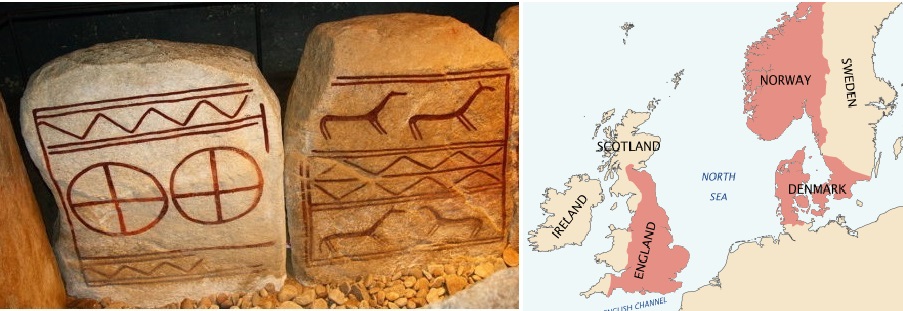 https://www.booksonturkey.com/
Jeopolitik
Türk (Politik) ve Deniz (Jeo: Coğrafya) kavramlarının birlikteliği bir Jeopolitik gerçekliktir. Oğuz Kağan Destanında bu jeopolitik, “daha deniz daha ırmaklar” hedefi ile ifade edilirken, Atatürk ile birlikte “ilk hedef Akdeniz” e dönüşmüştür.İlk kez Göktürkler ile birlikte siyasi bir kavram olarak “Türk Kağanlığı” şeklinde anılan ve Başbakan Bilge Tonyukuk tarafından “Türk Bodun” (Türk boyları) olarak yazıtında değinilen kavram, 20.yüzyılda Türkiye Cumhuriyetini kuran Atatürk tarafından “Ne Mutlu Türküm diyene” şeklinde evrensel bir ifade biçimine ve kapsayıcılığına ulaşmıştır.
Harezmi
Harezmi, Aral gölü yakınlarındaki Harezm bölgesinde yetişmiştir.
 
Suyun derinliğini, 
Suların yükselmesinin ölçümünde kullanılacak hesapları kolaylaştırmak

Harezmî’nin bir diğer önemli çalışması ise sayılara ilişkindir. Matematiğin ilk eylemi sayı saymak… Sayı sistemi oluşmaya başladığında insanlar çok uzun süre sadece 1 ve 2’yi bildiler. Sıfırın bulunması ise çok daha sonra. İnsanlık yüzyıllarca sıfırsız yaşadı. Onu ilk bulan Hintliler. Bu kavramı İslam dünyasına sokan ve hesap yapmak için ilk kullanan insan ise Harezmî.  

Harezmi’nin Matematik ile ilgili eserleri
El- Kitab’ul Muhtasar fi’l Hesab’il Cebri ve’l Mukabe-le (Cebir ve Denklem Hesabı Üzerine Özet Kitap): Harezmi’nin en önemli eseridir.

Kanalların açılması ile ilgili hesap tarzları
https://www.booksonturkey.com/
Su Kenarlarındaki Türk&Turan Halkları
https://www.booksonturkey.com/
Doğadaki Denizlerden ve Sulardan ilham alan inovasyon örnekleri
Doğa, insanlık için sonsuz bir ilham kaynağıdır. Özellikle denizler ve sular, binlerce yıldır insanları hayrete düşüren ve teknolojik gelişmelere ilham veren eşsiz bir ekosistemdir. Deniz canlılarından, suyun hareketlerine kadar birçok detay, mühendislik, tasarım ve hatta tıp alanında çığır açan yeniliklere yol açmıştır.
İşte denizlerden ve sulardan ilham alınarak geliştirilen bazı inovasyon örnekleri:

Deniz Canlılarından İlham Alan Tasarımlar
Yusufçuk ve Helikopterler: Yusufçukların inanılmaz çevikliği ve manevra kabiliyeti, helikopterlerin tasarımı için ilham kaynağı olmuştur. Helikopterlerin rotorları, yusufçukların kanat hareketlerine benzetilerek daha verimli ve stabil hale getirilmiştir.
Balina Yüzgeçleri ve Rüzgar Türbinleri: Kambur balinaların yüzgeçlerindeki girintiler, rüzgar türbinlerinin verimliliğini artırmak için kullanılmaktadır. Bu girintiler sayesinde türbinler daha az dirençle dönerek daha fazla enerji üretir.
Deniz Yıldızları ve Robot Kolları: Deniz yıldızlarının esnek ve güçlü kolları, robot teknolojilerine ilham vermiştir. Deniz yıldızlarının hareket mekanizmalarını taklit ederek, daha esnek ve çeşitli görevleri yerine getirebilen robot kolları geliştirilmektedir.
Ahtapotlar ve Esnek Robotlar: Ahtapotların inanılmaz esneklikleri ve dar alanlarda hareket etme yetenekleri, yumuşak robot teknolojilerinde kullanılmaktadır. Bu sayede arama-kurtarma çalışmalarında veya tıbbi operasyonlarda daha hassas ve etkili robotlar üretilebilmektedir.
https://www.booksonturkey.com/
Doğadaki Denizlerden ve Sulardan ilham alan inovasyon örnekleri
Suyun Özelliklerinden İlham Alan Teknolojiler
Lotus Etkisi ve Kendini Temizleyen Yüzeyler: Lotus yaprağının su itici özelliği, binaların dış cephelerinden tekstil ürünlerine kadar birçok alanda kendini temizleyen yüzeylerin geliştirilmesinde kullanılmaktadır.
Balık Pulları ve Düşük Sürtünmeli Yüzeyler: Balık pullarının yapısı, suda daha az sürtünme yaratan yüzeylerin tasarlanmasında ilham kaynağı olmuştur. Bu sayede gemilerin daha hızlı ve yakıt tasarruflu hale gelmesi hedeflenmektedir.
Süngerler ve Su Filtrasyonu: Deniz süngerlerinin suyu filtreleme özelliği, su arıtma teknolojilerinde kullanılmaktadır. Süngerlerin gözenekli yapısı, suyu temizlemek için etkili bir yöntem sunmaktadır.
Yunuslar ve Ses Sinyalleri: Yunuslar, çevreleriyle ses sinyalleri aracılığıyla iletişim kurarlar. Bu ilhamla sonar teknolojileri geliştirilmiş ve denizaltı iletişimi, deniz altı arama kurtarma gibi alanlarda kullanılmaktadır.
Diğer Örnekler
Deniz Kabuklarının Yapısı ve Malzeme Bilimi: Deniz kabuklarının dayanıklı ve hafif yapısı, yeni nesil malzemelerin geliştirilmesinde ilham kaynağı olmaktadır.
Okyanus Akıntıları ve Enerji Üretimi: Okyanus akıntılarının enerjisi, geleceğin yenilenebilir enerji kaynaklarından biri olarak görülmektedir. Bu alanda çeşitli enerji üretim sistemleri geliştirilmektedir.
Sonuç olarak, denizler ve sular, insanlık için bitmek tükenmek bilmeyen bir ilham kaynağıdır. 
Doğayı daha iyi anlamak ve taklit etmek, daha sürdürülebilir ve yenilikçi teknolojiler geliştirmemize yardımcı olmaktadır.
https://www.booksonturkey.com/
Türklerin anayurdu Orta Asya yaylasıdır.
«İnsanlığın taş devirlerini bir tarafa bırakalım. Maden devirlerinden, muhtelif madenlerden, kemiklerden yapılan eserler her nevi aletler ve süs eşyası idi. Çamurdan tuğla, çanak, çömlek ilk insanların yaptığı eserlerdendir. Hayvanları ehlileştirmek, onlardan muhtelif suretlerle istifade etmek, hayvanları sürüler halinde bulundurmak insanların ilk yaptıkları işlerdendir. Ziraat da böyledir. Bundan başka insanlar bulundukları mıntıkaya göre kerpiçten, tuğladan veya taştan binalar da yaptılar.

Kanallar açarak bataklıkları kurutmak, muhtelif tarzda sulama usulleri de insanların ilk buldukları şeylerdendir. Güneşi ve yıldızları gözlemleme sayesinde takvimin esasını koyan, tabiatın en büyük kuvvet olduğunu keşfeden, binlerce sene evvel yaşayan eski insanlardır.
 
Gemi inşa eden ve denizlerde dolaşmak kabiliyetini de gösteren, ticaret etmesini öğrenen bu insanlardır. İlk demokrasi esasına dayanan toplum ve devlet müesseseleri vücuda getiren de onlardır. Bütün bu saydıklarımız dünyada ve bütün insanlıkta ilk medeni eserlerdir. Bu medeni eserleri bütün dünya ve insanlıkta ilk yapmış ve yaymış olan insanlar Türk ırkındandır.»

Türklerin anayurdu Orta Asya yaylasıdır.
Atatürk’ün Bütün Eserleri Cilt 24 1930. ss.19
https://www.booksonturkey.com/
ATÜT Literatürü (Hidrolik Toplum Teorisi)
https://www.booksonturkey.com/
Türk Kültür Havzası
Türk kültür havzası tabirimizde bir akarsuyun kaynağından denize veya göle varıncaya kadar geçtiği bütün alanın flora ve faunasını her türlü birikimini içererek denize ulaşmasından istiare yapılarak kullanılmıştır. 

Akarsu geçtiği havzanın bütün birikimi ile mündemiçtir. Lakin denize vardığında veya karıştığında diğer akarsularla organik bambaşka bir büyük yapı oluşturur. 

Artık Karadeniz içerisinde Kızılırmak, Yeşilırmak, Çoruh suyunu ayıramazsınız artık o suya deniz denir. Dere veya çay, nehir tasnifi de o büyük hamule de anlamını ve geçerliliğini kaybeder. 

Prof Dr Kemal Üçüncü
https://www.booksonturkey.com/
Medeniyetin Beşiği Orta Asya - Anau
Dağılım Hatları Cevaplanamayan sorulardan oluşan bu bölümün “Uygarlık nerede başladı?” sorusuyla sona ermesi uygun olacaktır. 
Herhangi bir metafizik kadar havai olan tarih öncesi sislerle uğraşan jeologlara güvenebilirsek, "Orta Asya'nın kurak bölgeleri bir zamanlar nemli ve ılımandı, büyük göller ve bol akarsularla besleniyordu.” 
Son buz dalgasının çekilmesi bu bölgeyi yavaş yavaş kuruttu, ta ki yağışlar şehirleri ve devletleri desteklemek için yetersiz kalana kadar. 

İnsanlar su aramak için batıya, doğuya, kuzeye ve güneye kaçtıkça şehirler birbiri ardına terk edildi; yirmi iki millik çevresi içinde kalabalık bir nüfusu barındırmış olması gereken Bactra gibi harabe şehirler yarı yarıya çöle gömüldü. 

1868 gibi geç bir tarihte Batı Türkistan'ın 80.000 kadar sakini, bölgeleri hareket eden kumlar tarafından sular altında bırakıldığı için göç etmek zorunda kalmıştır. 
“Şimdi ölmekte olan bu bölgelerin, uygarlığı oluşturan o belirsiz düzen ve tedarik, görgü ve ahlak, konfor ve kültür kompleksinin ilk önemli gelişimine tanıklık ettiğine inanan birçok kişi vardır.”

THE STORY OF CIVILIZATION BY WILL AND ARIEL DURANT I. Our Oriental Heritage New York 1954 https://ia802905.us.archive.org/15/items/TheStoryOfCivilizationcomplete/Durant_Will_-_The_story_of_civilization_1.pdf
https://www.booksonturkey.com/
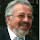 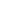 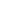 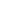 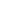 Su ve Türk
Merhaba Levent Bey, bu konu son zamanlarda çok merak ediliyor. Yerleşik anlayış su ile göçebeyi = Türk'ü yanyana düşünmediğinden, bu konuda bozkır sahası için neredeyse çalışma yok. 

Biz ise eski Türklerde su araçları adının olağandan fazla oluşuna dikkat çekip, sulak güney Sibirya sahasına işaret ettik ama ayrıntılı bir çalışmayı ben de yapamadım. 

Sadece iki yıl önceki Kıpçak ve Kimek adları makalemde biraz değindim. Academia sayfamda bu makale tam metin bulunabilir. Esen kalın, 

Prof Dr Osman Karatay. 24.09.2024
https://www.booksonturkey.com/
Asya’da İlk Türk Denizciliği
Asya'nın hayatında akarsuların önemli bir yeri vardır. Çünkü bu kıtadaki halkların çoğu akarsular çevresinde toplanmıştır. Onlar için akarsu doğrudan hayat demektir. Asya'yı çevreleyen denizlerden akan büyük ırmaklar vardır.
Özellikle, VIII. yüzyıldan itibaren Türk coğrafyasında gittikçe gelişen ve yaygınlaşan şehirleşmeyi coğrafya eserlerinde takip etmek zor olmamaktadır. Türk topraklarındaki siyasi gelişmelere paralel olarak ticaret de çok hızlı gelişmiştir. Bunda Türklerin ticarete verdikleri önemin etkisini görmek gerekmektedir. 
Şehirleşmenin yaygınlaşması buralarda yerli üretim faaliyetlerinin de hız kazanmasına, eskiden bilinen üretim kalemlerine yenilerinin eklenmesine yol açmıştır. Ticaretin yaygınlaşması ile birlikte hammadde ve ulaşım ön plana çıkmıştır. Zengin yer altı ve yer üstü kaynaklan hammadde ihtiyacını karşılarken, ticari malların güvenilir bir yolla kısa sürede yerine ulaşması önem kazanmaktaydı.
https://www.booksonturkey.com/
Türkler Asya’da iken Denizcilik yaptılar mı
Asya'da Yaşayan Türklerin Denizcilik Faaliyetleri
Evet, Asya'da yaşayan Türkler, tarihin çeşitli dönemlerinde denizcilik faaliyetlerinde bulunmuşlardır. Bu faaliyetler, coğrafi konumları, ihtiyaçları ve dönemin teknolojik imkanları doğrultusunda farklılık göstermiştir.
Tarihsel Süreçte Türklerin Denizcilik Faaliyetleri
Orta Asya Dönemi: Orta Asya'daki büyük göller ve nehirler üzerinde yapılan denizcilik faaliyetleri, Türklerin denizlerle tanışmasının ilk adımlarıdır. Bu dönemde daha çok iç sularda kullanılan basit su taşıtları kullanılmıştır.
Göktürkler Dönemi: Göktürkler, denizlere ulaşmak için önemli girişimlerde bulunmuşlardır. Bilge Kağan döneminde yapılan seferlerde Türk ordusu, Şantung yarımadasına kadar ulaşmıştır. Bu, Türklerin denizlere olan ilgisinin ve denizcilik faaliyetlerinin arttığının bir göstergesidir.
Uygurlar Dönemi: Uygurlar, deniz ticaretine önem vermiş ve İpek Yolu üzerindeki deniz güzergahlarını kullanmışlardır.
Hazar Kağanlığı Dönemi: Hazar Denizi'ne hakim olan Hazarlar, güçlü bir deniz filosuna sahipti ve deniz ticaretiyle uğraşıyorlardı.
Selçuklular ve Osmanlılar Dönemi: Anadolu'ya yerleşen Türkler, Akdeniz'e kıyısı olan devletler kurmuş ve denizcilikte önemli başarılara imza atmışlardır. Özellikle Osmanlı Devleti, büyük ve güçlü bir donanmaya sahip olarak denizlerde hakimiyet kurmuştur.
Türklerin Denizciliğe Katkıları
Gemi Yapımı: Türkler, zamanın şartlarına uygun çeşitli gemi tipleri geliştirmişlerdir.
Navigasyon: Denizlerde yön bulma konusunda önemli çalışmalar yapmışlar ve deniz haritaları oluşturmuşlardır.
Denizcilik Terimleri: Denizcilikle ilgili birçok terim Türkçedir.
Deniz Ticareti: Türkler, deniz ticaretiyle zenginleşmiş ve farklı kültürlerle etkileşim kurmuşlardır.
Neden Denizcilik?
Türklerin denizciliğe önem vermesinin birçok nedeni vardır:
Coğrafi Konum: Birçok Türk devleti denizlere kıyısı olan bölgelerde yaşamıştır.
Ekonomik Faydalar: Deniz ticareti, ekonomik büyüme ve refah için önemli bir kaynaktır.
Askeri Güç: Güçlü bir donanma, denizlerde hakimiyet kurmak ve düşmanlara karşı savunma yapmak için gereklidir.
Kültürel Etkileşim: Denizcilik, farklı kültürlerle tanışmak ve bilgi alışverişinde bulunmak için önemli bir araçtır.
Sonuç olarak, Türkler tarih boyunca denizlerle iç içe yaşamış ve denizcilikte önemli başarılara imza atmışlardır. Denizcilik, Türklerin kültürel, ekonomik ve askeri hayatında önemli bir yer tutmuştur.
Daha fazla bilgi için şu kaynaklara göz atabilirsiniz:
DergiPark: https://dergipark.org.tr/tr/download/article-file/273691
Deniz Bülten: https://www.denizbulten.com/turkler-ve-deniz-54195h.htm
https://www.booksonturkey.com/
Anayurt Türkistan'da Denizcilik
Türklerin denizcilik faaliyetleri anayurt Türkistan' da başlamış olmalıdır. 

Burada Aral, Balkaş, Isıg-Göl gibi büyük göller; 
Hazar Denizi gibi kıyılarına ulaştıkları bir iç deniz; 
Ural, Topal, Sir Derya, Amu Derya vb. gibi sekiz tanesi 1000 km'nin üzerinde, kırk tanesi de 500 km’nin üzerinde uzunluğa sahip 4500 adet nehir mevcuttur. 

Bu kadar geniş bir su şebekesine sahip olan Türkistan' da insanların suları sadece günlük ihtiyaçları için kullanmadıkları, bunlardan mal ve insan ulaşımı konusunda yararlandıkları görülmektedir.
https://www.booksonturkey.com/
Ohotsk Denizinden Akdeniz’e
Oğuz Kağan destanı göl, deniz, ırmak boylarını sahne edinir ve “daha deniz, daha ırmak” hedefini hep canlı tutar. Toprakların, karaların değil de deniz ve ırmakların hedef olarak gösterilmesi kayda değerdir ve uzak diyarların, ufuk ötelerinin işaret edildiğini göstermektedir. 
Bilge Tonyukuk ise yazıtında talaya, okyanusa değinerek su ile ilişikliğimizi daha da derinleştirir. Üç kıtanın deniz kıyılarına da ulaşan Türkler, denizleri de kültürlerinde derin anlamları bulunan ak, kara, kızıl, gök renkleri ile isimlendirirler. 

MÖ 1200’lerden itibaren Büyük Okyanus’un (Pasifik) Ohotsk Denizi kıyılarında faaliyet gösteren Hun atalarla başlayan yolculuk, böylece üç kıtanın denizlerine kadar uzanır ve 868 yılında Mısır’da Tolunoğulları tarafından kurulan Türk devleti ile Akdeniz kıyılarına ulaşılır.

Milâttan önce
Binikiyüzlü yıllar
Pasifik Okyanusu
Ohotsk kıyılarında

Hunlar Atalar
Kadınlar Çocuklar
Geyikler, Tabışkanlar
Küçük Asya’dan
Büyük Asya’ya

Okyanus’a yol olurlar
Irmaklar, Beş Denizler
Bizim Denizler
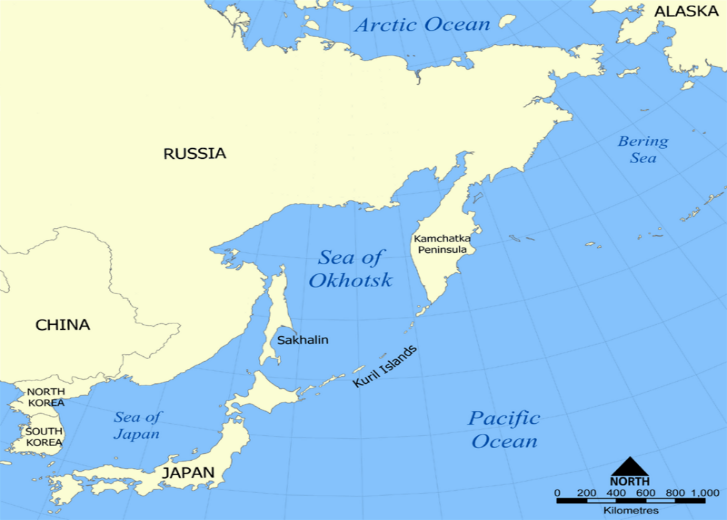 https://www.booksonturkey.com/
Bilgi Sudur, Kutadgu Bilig
Bilgi, Kutadgu Bilig’de su aracılığı ile metaforik olarak anlaşılan kavramlardan biridir. Suyun doğayı beslemesi ve devamlı varlığını sürdürmesi ile bilginin insan zihnini beslemesi ve sonunun olmaması örtüşmektedir. Aşağıdaki beyitte bilgili kişinin sözü su aracılığı ile anlatılmaktadır: 

biliglig sözi yirke suw teg turur akıtsa suwuġ yirde ni’met önür (KB: 972) “Bilgilinin sözü toprak için su gibidir; su verilince, yerden nimet çıkar” (Arat, 1959: 81)

Aşağıdaki beyitlerde bilgili kişinin sözünün sürekliliğini ve arılığını anlatmak için sudan yararlanılmıştır: 

üyük çim osuġluġ bolur bilgeler çıkar suw kayuda adak tepseler (KB: 974) “Âlimler sulak yerlere benzerler; nereye ayak vururlarsa, oradan su çıkar” (Arat, 1959: 81) 

Akan duru pınarın suyunun sürekliliği bilginin sonsuzluğu ile örtüşmektedir: 

biliglig kişining sawı eksümez akıġlı süzük yul suwı eksümez (KB: 973) “Bilgili insanın sözü eksilmez; akan duru pınarın suyu kesilmez” (Arat, 1959: 81)
https://www.booksonturkey.com/
Bilgi=Deniz, Kutadgu Bilig
Aşağıdaki beyitte bilgi, deniz ile kavramlaştırılmıştır. Bilginin sonsuzluğu denizin uçsuz bucaksızlığı ile örtüşmektedir. İnsanın engin denizin suları karşısındaki durumu bir serçe ile anlatılarak serçenin engin denizin suyundan ancak kendi vücudunca yararlanabileceği ifade edilmektedir:

bilig bir tengiz ol uçı yok tüpi neçe suw kötürgey semürgük sora (KB: 6609) 

“Bilgi bir denizdir, onun ucu-bucağı yoktur; serçe emse emse bundan ağzına ne kadar su alabilir” (Arat, 1959: 474)
https://www.booksonturkey.com/
Türkleri simgeleyen mitler arasında deniz ve sular var mıdır
Türk Mitlerinde Su ve Denizlerin Önemi
Türk mitolojisinde su ve denizler, sadece fiziksel varlıklar olarak değil, aynı zamanda derin anlamlar taşıyan kutsal unsurlar olarak yer alır.
Türk Mitlerinde Suyun Sembolik Anlamı
Yaşamın Kaynağı: Su, tüm canlılar için olduğu gibi Türklerde de hayatın kaynağı olarak görülmüştür. Birçok mitte, evrenin yaratılışında suyun önemli bir rolü olduğu vurgulanır.
Temizlenme ve Yeniden Doğuş: Su, aynı zamanda temizlenme ve arınma sembolüdür. Birçok ritüelde su, bedensel ve ruhsal olarak temizlenmek için kullanılmıştır. Su, aynı zamanda ölümden sonra yeniden doğuşu simgeler.
Bilgelik ve Derinlik: Derin sular, bilinmeyeni, gizemi ve bilgeliği temsil eder. Suyla ilgili birçok efsanede, derin suların altında saklı kalmış hazineler ve sırlar yer alır.
Güç ve Enerji: Akan sular, sürekli hareket ve değişimi simgeler. Bu nedenle su, aynı zamanda güç ve enerji ile ilişkilendirilir.
Denizler ve Okyanuslar Türk Mitlerinde
Denizler ve okyanuslar, Türk mitolojisinde genellikle sonsuzluğun, bilinmeyenin ve gücün sembolü olarak görülür. Bazı Türk halklarında, deniz tanrılarına tapınma geleneği de bulunmaktadır. Denizler, aynı zamanda büyük bir canavarın veya yaratığın yaşadığı yer olarak da tasvir edilir.
Suyla İlgili Özel Mitler ve İnanışlar
Yer-Su: Türk mitolojisinde, yer ve su bir arada düşünülür. Yer-su, dünyanın alt katmanını, yeraltı sularını ve yerdeki canlıları temsil eder.
Yağmur Tanrıları: Türklerde yağmur, bereket ve bollukla ilişkilendirilir. Yağmur tanrılarına yapılan dualar ve kurbanlar, bereketli bir yıl için önemli görülür.
Su Perileri: Bazı Türk halklarının inanışlarında, suda yaşayan periler ve cinler bulunur. Bu varlıklar, hem iyi hem de kötü niyetli olabilirler.
Özetle, su ve denizler, Türk mitolojisinde çok yönlü anlamlar taşıyan kutsal unsurlardır. Yaşam, temizlik, bilgelik, güç ve sonsuzluk gibi kavramlarla ilişkilendirilirler. Türk mitlerinde suyla ilgili birçok farklı efsane ve inanış bulunmaktadır.
Daha fazla bilgi edinmek isterseniz, şu konularda araştırabilirsiniz:
Yer-su kültü: Türk mitolojisinde yer ve suyun bir arada ele alındığı inanç sistemi.
Yağmur duaları ve ritüelleri: Farklı Türk halklarının yağmur yağması için yaptıkları ritüeller.
Su perileri ve cinler: Türk halk inanışlarındaki suda yaşayan varlıklar.
https://www.booksonturkey.com/
Hafif ebru denen ve üstüne yazı yazılması için soluk renklerden yapılmış ebru kâğıtları tarih saptanması açısından önemlidirler. En eski ebru kâğıtlarının, XV.- XVI. yy’ lardan kaldıkları ileri Türkistan’da doğan bu sanat oradan İran’a ve Türkiye’ye geçmiş ve en seçkin örnekleri ülkemizde ortaya konmuştur (söz konusu örnekler Topkapı Sarayı Müzesi’ndedir) 









Ebruda renkler
Ebru yapımında sarı renk için zırnık (arsenik sülfür), mavi için Pakistan’ın Lahor (ya da Lahur) kentinden gelen Lahor çiviti, yeşil renk için bu ikisinin karışımı, fıstık yeşili için fazla miktarda zırnık, yaprak yeşili için fazla miktarda çivit kullanılır. Lacivert için bedahşi laciverti denen doğal çivit, siyah için is mürekkepçiliğinde kullanılan is, beyaz için üstübeç, kırmızı için demir oksitler içeren kırmızı toprak (gülbahar), vişne çürüğü için Hindistan’daki bir bitkinin kurutulmasından elde edilen lök, tütün rengi için Çamlıca toprağı, vb. kullanılır.
Ebru: Suda Sanat
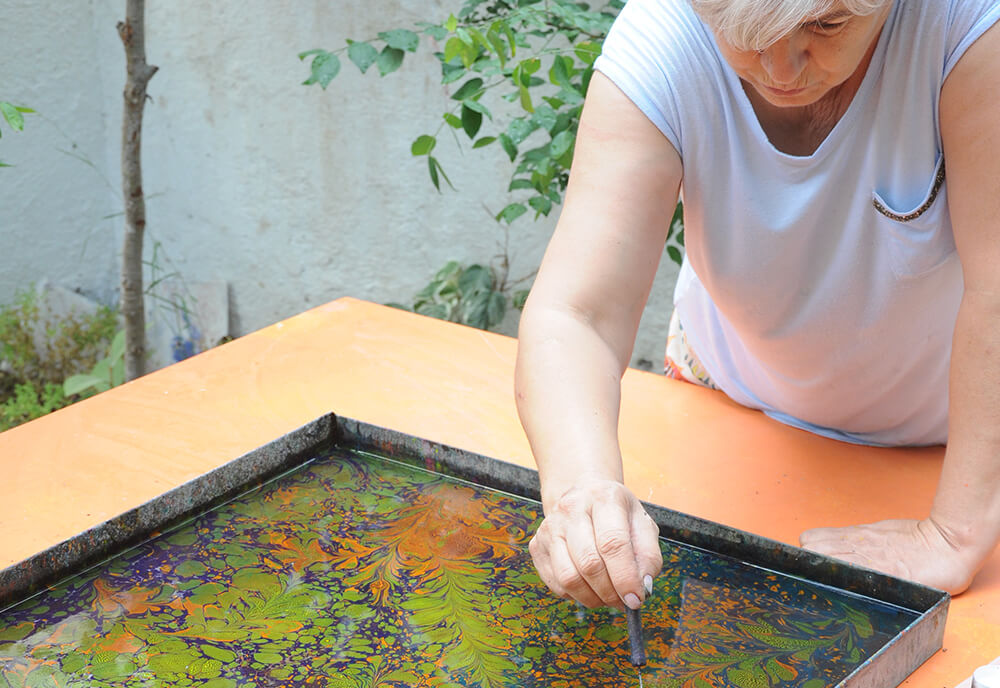 https://www.booksonturkey.com/
Orta Asya'da İnsanlar ve Kenevir Arasındaki İlk İlişkiler
Kenevirin evrimsel kökeni Avrasya'da bir yerlerde, büyük olasılıkla da Orta Asya'nın tayga veya bozkır ormanlarının güney sınırlarındaydı (bkz. 3.Bölüm). Yerli kenevir popülasyonlarının bu bölgede, özellikle de tatlı suya yakın olan yerlerde bulunması, insanlarla ilk etkileşiminde etkin bir rol oynamıştır. 
Bu akuatik ortam; akarsular, nehirler, göller ile Orta Asya'da ‘tugia’ olarak bilinen, “nehir vadilerinde yetişkin ağaçlar, çalılıklar ve otlaklar içeren ekolojik topluluklardan” oluşuyordu. (Dolukhanov 1986). 
Kenevirin, güneş seven ve azot bakımından zengin ortamlarda gelişen, insan kaynaklı çöp yığınları da buna dahil, bir bitki olduğunu biliyoruz. (Anderson 1967; Merlin 1972). İnsanlar ve kenevir arasındaki bu yakın ilişki, erken dönemde yetiştirilmeye başlanması ve zamanla nihayetinde kültürleştirilmesine önayak olmuştur.
İSKİTLER VE KENEVİR
Kenevir ve Avrasya bozkırlarının eski halklarının en bilinen ortaklığı, milattan önceki bin yıl boyunca insanların İskit kültürüne aidiyetine de dayanmaktadır. Geleneksel olarak İskit kültürüyle bağlantılı eski göçebe kabileler, MÖ 9.yüzyıldan 3.yüzyıla kadar Avrasya bozkır ve ormanlık bölgelerinde geniş bir alanı kaplamışlardır. 
Bu kültürlerle bağlantılı olan arkeolojik yerleşik yerlerinin büyük bölümü, kuzeyde Karadeniz ve Aral Denizi yakınındaki topraklarda, Pamir, Altay, kuzey Kafkasya, güney Ural ve Tian Shan Dağları boyunca, Tian Shan’ın güneyinde yer alan ve ‘Yedi Nehirler Bölgesi’ olarak bilinen Semireche, orta ve kuzey Kazakistan, Sibirya’nın güneyi ve en güneyindeki Tuva Cumhuriyeti, Moğolistan, İç Moğolistan'ın güneyindeki bir platoda yer alan çöl ve bozkır bölgesi olan Ordos, ve aşağı Volga Nehri bölgesinde yer alır. 
Transkafkasya'da (Kafkasya'nın güneyi ve Türkiye'nin kuzeydoğusu) buğday, arpa, yulaf, darı, sebze ve hayvan yetiştiriciliğine dayalı tarımsal yerleşimler 8.000 yıl önce kurulmuş ve daha sonra Kafkasya'ya (Karadeniz'in doğusundan Kafkas Dağlarını içine alarak Hazar Denizi'ne kadar) yayılmıştır; bu durum da doğanın görünümün ağaçların yok edilmesi ve sulama aracılığıyla kökten değişmesine neden olmuştur. 
Kaynak: High Points: An Historical Geography of Cannabis Barney Warf (Professor) Pages 414-438 | Received 25 Sep 2014, Accepted 19 Jun 2014
https://www.booksonturkey.com/
Sakalar, İskitler, Su, Deniz ve Gemi İlişkisi: Tarihi Bir İnceleme
Sakalar ve İskitler:
Sakalar ve İskitler, Orta Asya steplerinde yaşamış, atlı göçebe ve savaşçı toplumlar olarak bilinirler. Tarih boyunca bu iki kavim sıklıkla birbirleriyle karıştırılmış olsa da, aralarında kültürel ve coğrafi farklılıklar bulunmaktadır. Genel olarak, Sakalar daha doğuda, İskitler ise daha batıda yaşamışlardır.

Su, Deniz ve Gemi İlişkisi:
Göçebe bir yaşam süren Sakalar ve İskitler için su, hayati öneme sahip bir kaynaktı. Su kaynaklarına yakın yerleşim yerleri tercih eden bu kavimler, aynı zamanda büyük hayvan sürülerine sahip olduklarından sulama ihtiyacı da duyuyorlardı. Nehirler, göller ve yer altı suları, hem içme suyu hem de hayvanları sulamak için kullanılırdı.

Deniz ise, Sakalar ve İskitler için doğrudan bir yaşam alanı olmamakla birlikte, ticaret yolları üzerinde önemli bir role sahipti. Özellikle Karadeniz, bu kavimlerin denizlerle olan etkileşimlerinin en yoğun yaşandığı bölgeydi. İskitler, Karadeniz'in kuzey kıyılarında yerleşik olan bazı topluluklarla ticaret yapmış ve bu ticarette deniz yolu kullanılmıştır. Ancak, Sakalar ve İskitlerin büyük denizcilik faaliyetleri olduğu konusunda net bir kanıt bulunmamaktadır.

Sakalar ve İskitlerin Gemi Kullanımı:
Sakalar ve İskitlerin gemi yapım ve kullanım becerileri konusunda sınırlı bilgiye sahibiz. Bu kavimlerin genellikle atlı göçebe bir yaşam sürmeleri ve denizlere olan uzaklıkları, denizcilik faaliyetlerinin ön planda olmamasına neden olmuş olabilir. Ancak, bazı tarihçiler, bu kavimlerin küçük ölçekli nehir gemileri veya denizlere kıyısı olan diğer topluluklardan elde ettikleri gemileri ticaret amaçlı olarak kullandıklarını öne sürmektedir.
Sakalar ve İskitler için su, yaşamın vazgeçilmez bir parçasıydı. Bu kavimler, su kaynaklarına yakın yerleşim yerleri tercih etmiş ve suyun önemini kavramışlardır. Deniz ise, özellikle İskitler için ticaret yolları üzerinde önemli bir role sahipti. Ancak, bu kavimlerin büyük denizcilik faaliyetleri olduğu konusunda net bir kanıt bulunmamaktadır.
https://www.booksonturkey.com/
Sakalar, Mehmet Bayrakdar
Saka Türklerinden yani İskitlerden bahsedeceğiz. Herodot Tarihi dördüncü kitap baştan sonra İskitlerin özelliklerini anlatıyor kan kardeşliğini kısrak sağmalarını Kımız içmelerini kültürel özelliklerini anlatıyor ve İskitleri 7 parçaya ayırmış Herodot. İskitler kimdir? 
İskitler, Türklerin, Türk soyluların atalarıdır, yalnız burada bir şeyi üzerinde durmamız gerekiyor. İskit kelimesi tarihte olmayan bir kelime. Bizimkiler onu Yunanlıların Skuta kelimesini İskit şeklinde çevirerek dönüştürerek söylüyorlar. Persler de Saka kelimesini kullanıyorlar. Zaten Herodot da dördüncü kitapta Sikita Sukita adlandırıyor. Ama, Persler onlara Saka diyor diye de ekliyor. İskit diye tarihi bir isim yok. Persler onlara Saka demiştir. Osmanlıların veya işte Selçuklular ordularında su dağıtanlara ne denir Saka denir. Çünkü, Saka, Türkçe bir kelime Farslar da kullanıyor ama bu kelimenin de aslı sudur zaten. Yunanlıların da Sükuta dedikleri kelimenin de aslı sudur.
Eski Türklerin kendilerine verdikleri 3-4 isim var. Bunlardan birincisi Su, ikincisi Mo üçüncüsü Ur. İşte Ur daha sonra Tur olarak değişerek, bugünkü Türk kelimesini oluşturuyor. 
Dolayısıyla Saka kelimesinin kökeninde su sözcüğü var, su sözcüğü birçok Ural-Altay dillerinin hemen bütününde var, bu sözcük Aryan dillerine de geçmiş. Orada da var su dolayısıyla mesela Çinliler de sakalara Su veya Sa der. Sakaların ismi Su, ama Sükuta şeklinde Yunanlılar bunu telaffuz edip yazdıkları için bizimkiler de onu İskit olarak çeviriyorlar, özellikle Kazan Türkleri. 
Sakalar üzerine yazanlar onu belki biraz da Rusların etkisiyle Ruslar Sakalara İskif Sikif derler. Aslında İskitler diye bir şey yok gerçek tarihi bir sözcük yok Saka var Sükuta var.  Türklerde bazı sözcüklerin başına İ getiriyoruz. Mesela İskoç diyoruz İskoç diye bir sözcük yok ama Türkçede böyle S ile başlayan sözcüklerin  başına İ getiririz. Dolayısıyla buradan İskit çıkmıştır Çünkü Yunanlar zaten Su, s ile yazıldığı için oradan bize aktarırken bazı yazarlar bunu İskit şeklinde aktarır ve böylece ortaya çıkıyor. Gerçek anlamda İskit yok  Saka diyebiliriz.
https://www.booksonturkey.com/
Eski Türkçede ŞEHİR neden BALIK olarak adlandırılmaktadır?
Eski Türkçede "şehir" kelimesi yerine "balık" kelimesinin kullanılması oldukça ilginç bir durum ve bunun birkaç farklı açıklaması bulunmaktadır:
Surlarla İlişkisi: Eski Türklerde şehirler genellikle surlarla çevrili olurdu. Bu surlar, çamur veya toprak gibi malzemelerle inşa edilirdi. "Balık" kelimesi, bu inşaat malzemesi olan "balçık" ile ilişkilendirilerek şehirlerin genel yapısıyla bağdaştırılmış olabilir. Yani, surlarla çevrili, çamurdan yapılan yerleşim yerleri "balık" olarak adlandırılmış olabilir.
Korunma Anlamı: Balık, suda yaşayan ve dış tehlikelere karşı kabuğu olan bir canlıdır. Bu nedenle "balık" kelimesi, şehirlerin dış tehlikelere karşı korunaklı ve güvenli olduğu anlamına da gelebilir. Şehirler, tıpkı balıkların kabuğu gibi surlarla çevrilerek dış tehditlere karşı korunurdu.
Sembolik Anlamı: Balık, suyla ve dolayısıyla bereketle ilişkilendirilen bir semboldür. Eski Türklerde şehirler, insanların bir arada yaşadığı, üretim yaptığı ve bereketin olduğu yerler olarak görülüyordu. Bu nedenle "balık" kelimesi, şehirlerin bu sembolik anlamını da taşıyor olabilir.
Dil Değişimi: Zaman içinde diller değişir ve kelimelerin anlamları da farklılaşabilir. Eski Türkçedeki "balık" kelimesinin şehir anlamına gelmesi, dilin evrimi sürecinde yaşanan bir değişim olarak da değerlendirilebilir.
Özetle, eski Türkçede "şehir" yerine "balık" kelimesinin kullanılması, şehirlerin yapısal özellikleri, korunma ihtiyacı, sembolik anlamları ve dilin evrimi gibi farklı faktörlerin bir araya gelmesiyle ortaya çıkmış olabilir. Bu durum, Türkçenin zengin ve ilginç bir dil olduğunu göstermektedir.
Ek Bilgiler:
Uygurlar, büyük şehirleri küçük şehirlerden "ulug balık" adıyla ayırıyorlardı.
Moğol kaynakları şehirleri "balakat" veya "balgat" sözü ile anıyorlardı.
Balık kelimesi Uygurların son zamanlarına doğru yerini Soğdcadan gelen "kent" ve Farsça kökenli "şehir" kelimelerine bırakarak unutulmuştur.
https://www.booksonturkey.com/